Treatment Services Bidder’s Conference
July __ 2021
10:00 am
Welcome
Introductions
 What is U.S. Probation/
U.S. Pretrial Services
 Treatment Services we are soliciting for
Solicitation
Fiscal year 2021

	-October 1, 2021 to September 30, 2022

 Possibility of extending for two additional years

	-October 1, 2022 to September 30, 2023
	-October 1, 2023 to September 30, 2024
How it works
Determine technical acceptability
	-Is the program located in the catchment 	area?
	-Is the program able to provide all services listed 	on the RFP? (can use subcontractors)
	-Does the program have staff that meet the 	minimum qualifications?
	-Is the proposal “complete?”
How it works, cont’d
Lowest bidder
  On-site evaluation
  Determine “responsibility”
Example of Section B
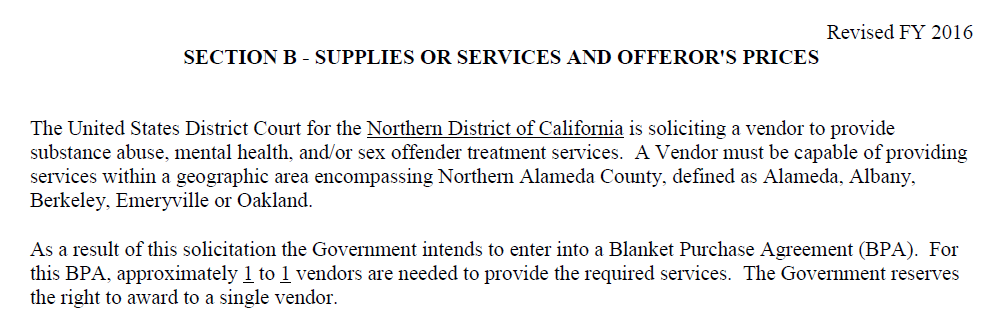 Attachment A
Attachment B
Provide a background statement, and be sure to sign:
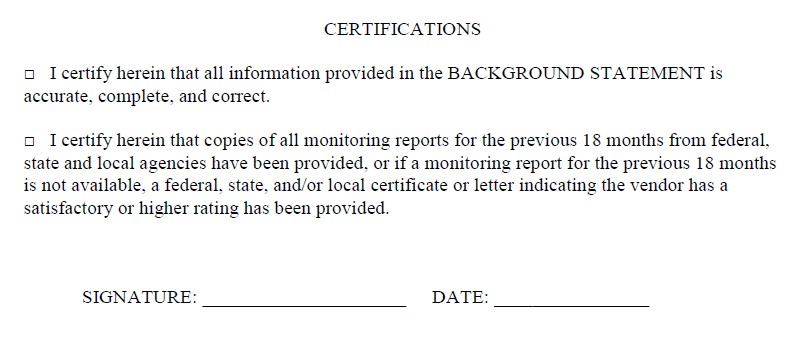 Definitions of EMQs/Units
EMQ = estimated monthly quantity

Do not confuse the EMQ with the number of clients that are estimated to utilize the contract.

One Unit = 30 minutes (counseling); one day (residential treatment); or one UA test/sweat patch test
Definition of EMQs, cont’d
i.e. Two units of 2010 per week = One hour of counseling
31 units per month = 31 days of residential tx
Three units of 1010 per month = 3 UA tests per mo. 
One unit of 5012 per plan = 1 sex offender evaluation and report

EMQs are our best guesstimate and not a guarantee.

If we are selecting more than one vendor, you should divide the EMQs by the number of vendors being selected.
Catchment areas
Some defined by county
  Some more narrowly defined (specific cities within a county)
Attachment C
Under duties, please add which project codes the staff person will perform (2010, 2020, 6010, etc.)
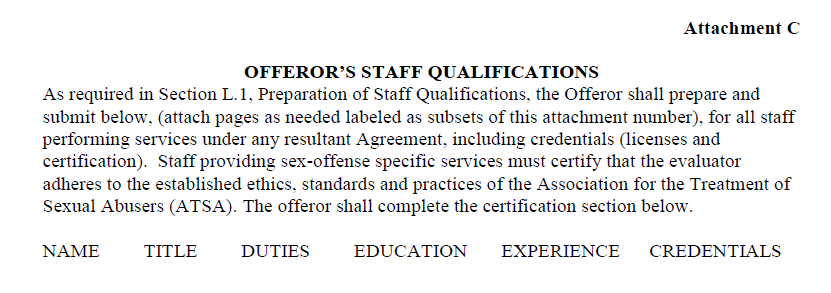 Attachment C (Cont’d)
Please either provide staff members’ license numbers (if applicable), OR a copy of the actual license

Sign staff qualification statements that no staff members providing services to federal clients are under investigation for or charged with a criminal offense and/or on probation/parole, etc. AND have not been convicted of any sexual offense or are required to register
Attachment D
Provide three references
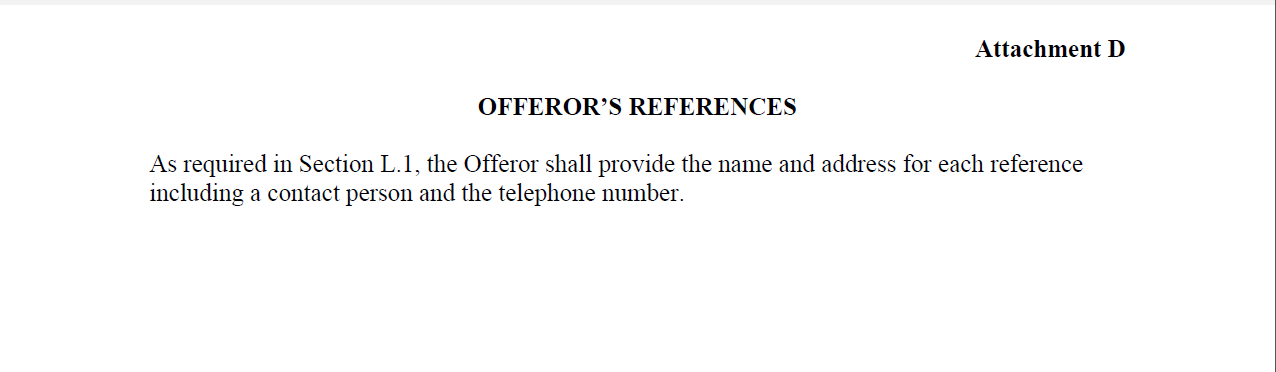 Attachment J.1
You must fill in your statistical data on this form
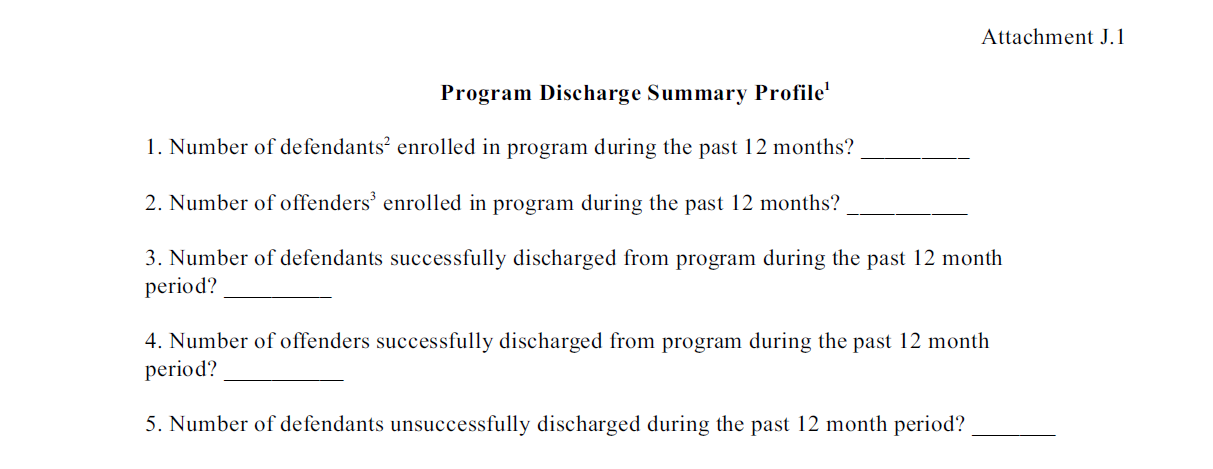 Project Codes 2000/6000
Attend reentry program proceedings as requested

  Provide verbal and written reports on the defendants’/offenders’ progress as required by the Court.
Residential Tx – 2001/2002
The vendor shall provide:
(1) A minimum of 6 hours of structured programmatic activities per weekday (e.g., life skills training, GED, employment readiness, etc.), 3 hours of which shall be clinical group counseling.
(2) A minimum of 1 hour of individual clinical counseling per week.
Dual Diagnosis 6001/6002
The vendor shall provide:
(1) A minimum of 6 hours of structured programmatic activities per weekday (e.g., life skills training, GED, employment readiness, etc.), 3 hours of which shall be clinical group counseling.
(2) A minimum of 1 hour of individual clinical counseling per week; 

AND …
Dual Diagnosis 6001/6002
(1) An initial mental health intake assessment and report and/or a psychiatric examination and report, and/or a psychological evaluation and report;
(2) Urine specimen collection and reporting results;
(3) Psychotropic medication;
(4) Administration of psychotropic medication;
(5) Medication monitoring;
(6) Clinical consultation with USPO/USPSO;
(7) Individual/group/family counseling.
*Project Code 1001*
How differentiated from 2001/2002 ?

Provides for a re-entry phase to facilitate the individual’s separation from the Therapeutic Community and successful integration to society.

No minimum # of hours of treatment per day

Client might be job searching/working during the day and receiving some programming at night?

May be less expensive, since receiving less counseling?
Sex Offender Tx
Clinicians shall adhere to the Code of Ethics and Practice Standards and Guidelines published by the Association for the Treatment of Sexual Abusers (ATSA) and polygraphers by American Polygraph Association (APA)

  New APA standard – no more than 5 polygraphs in one day (3 sexual history polygraph tests in one day)
  Every polygraph session has to be at least 90 minutes long
Price Evaluation
Life of the agreement totals (EMQs x price x all three years)
Example
The LOA for Year One is $9,000.
“MUSTS”
All proposals must:
  Include prices for all three years
  Answer all questions and include all attachments
  Be submitted by ___ 2021 at 4:30pm
Onsite evaluation
Provide physical facilities that preserve both the integrity of the confidential relationship and the personal dignity of the client.
Maintain a physical facility that meets all applicable federal, state and local regulations (e.g., building codes), including adequate access for defendants/offenders with physical disabilities)
Not endanger the health and safety of employees, clients and the community
Determination of responsibility
It is the policy of the Government that purchases shall be made from, and contracts awarded to, responsible prospective contractors only.

Check the list of Parties Excluded from Federal Procurement or Non-Procurement Programs

Check the References provided with the proposal
Helpful…
It would be helpful if you could place tabs on your proposal identifying all required documents
	-Statement(s) certifying you will provide 	all mandatory requirements (including 	compliance statements for each 	subcontractor)
Helpful (Cont’d)
-ALL monitoring reports (for previous 18 	months) 
	(January 1, 2020 through June 30, 2021)

	-Applicable business/operating licenses
	             *if not required, indicate why

	-Local fire, safety and health codes 
                         *if not required, indicate why
Help with RFP
Questions can be submitted in writing to
RFP_Requests@canp.uscourts.gov

Will update with written answers on the website daily, if possible.
Website
www.canp.uscourts.gov

Under subheading “Vendors”
Questions?